درختها
سید مهدی وحیدی پور

با تشکر از دکتر جواد سلیمی
دانشگاه کاشان دانشکده برق و کامپيوتر
A
A
B
B
درخت هاي دودويي
مشخصه اصلي يک درخت دودويي بدين شکل است که هر گره آن حداکثر دو انشعاب دارد يعني گره هايي که درجه اي بيشتر از دو نداشته باشند.
 تعريف: درخت دودويي، مجموعه محدودي از گره ها است كه يا خالي است (درخت دودويي خالي) يا حاوي گره خاصي به نام ريشه است و بقيه گره هاي آن، دو زير درخت دودويي مجزا به نام هاي زير درخت چپ و زير درخت راست را تشكيل مي دهند.
بنابراين در درختهاي دودويي بين زير درخت چپ و راست تمايز قائل مي شويم



	دو درخت دودويي بالا يكسان نيستند، زيرا گره A در يکي داراي فرزند چپ و در ديگري داراي فرزند راست است.
درخت هاي دودويي
تفاوت هاي بين درخت دودويي و درخت عمومي:
درخت دودويي مي تواند تهي باشد، ولي درخت عمومي نمي تواند تهي باشد.
در درخت دودويي، هر گره حداكثر دو فرزند دارد.
در درخت دودويي ترتيب فرزندان هر گره مهم است، در حالي كه در درخت عمومي اين طور نيست.

هر درختي را مي توان به فرم درخت دودويي در آورد.
با بازنمايي بچه چپ-همزاد راست
درختهاي دودويي
نوع داده تجريدي BinaryTree
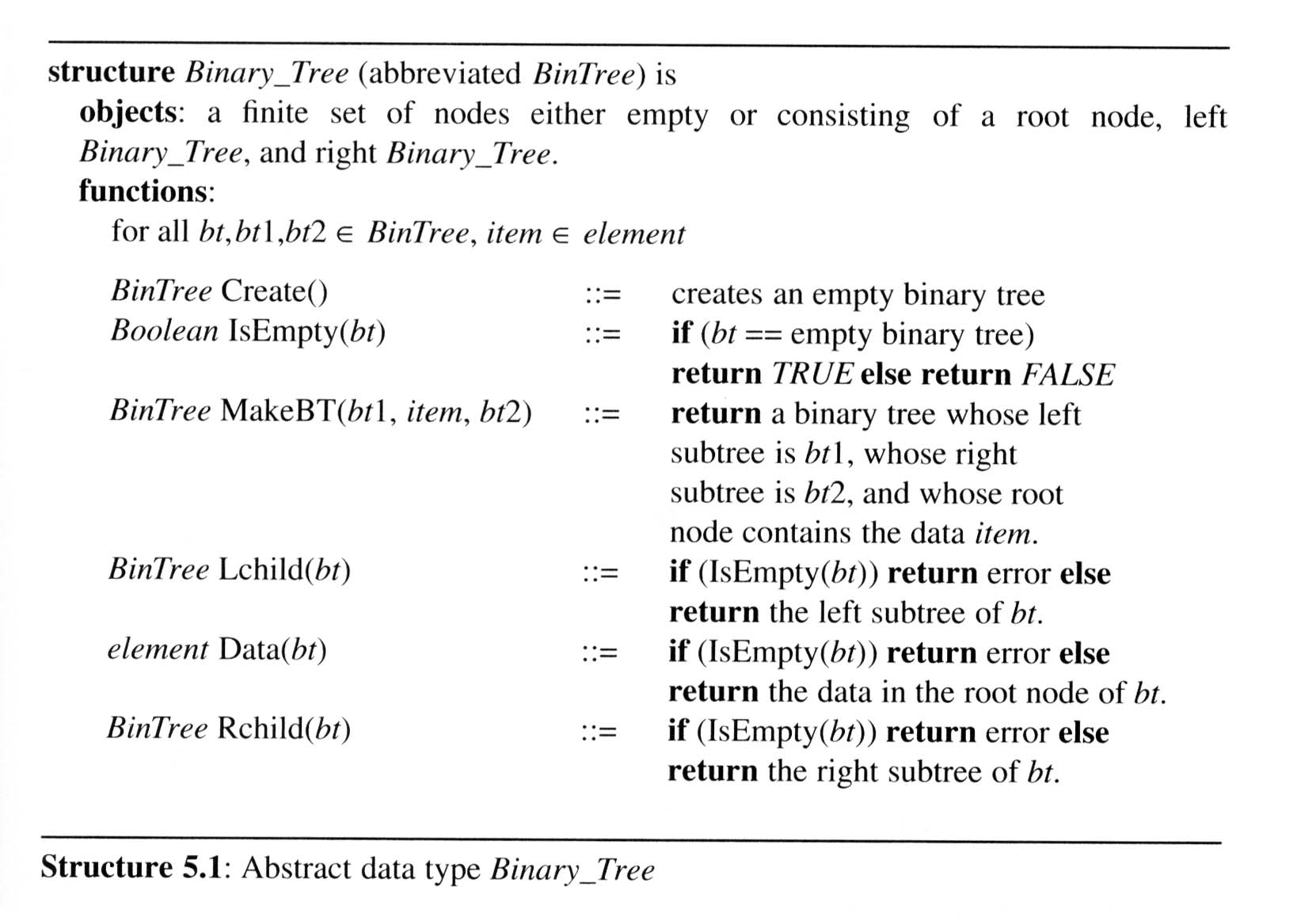 درختهاي دودويي
درختهاي دودويي مورب وکامل
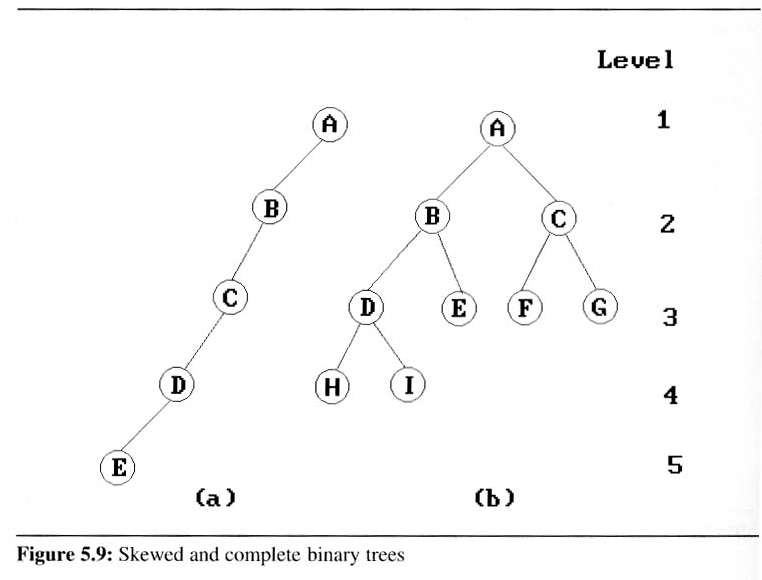 خصوصيات درختهاي دودويي
حداکثر تعداد گره ها
 حداکثر تعداد گره ها در سطح i ام يک درخت دودويي 2i-1 است، i ≥ 1 .
 حداکثر تعداد گره ها در يک درخت دودويي به عمق k ، 2k-1  است ، k ≥ 1
دانشگاه کاشان دانشکده برق و کامپيوتر
6
خصوصيات درختهاي دودويي
رابطه بين تعداد گره هاي برگ و گره هاي درجه 2
براي هر درخت دودويي غير تهي مانند T ، اگر n0 تعداد گره هاي پاياني و n2 تعداد گره هاي درجه 2 باشد ، آنگاه خواهيم داشت:
n0=n2+1
زيرا
n=n0+n1+n2 
به غير از ريشه به همه نودها يک شاخه از بالا متصل است
هر نود بر اساس درجه تعدادي شاخه به پايين دارد
n=B+1
n=n1+2n2+1
B=n1+2n2
0=n2-n0+1
دانشگاه کاشان دانشکده برق و کامپيوتر
7